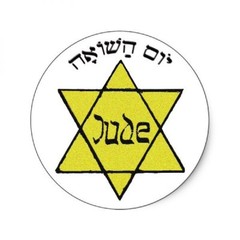 Do Now:
Grab today’s Agenda (10:4).

Define “Anti-Semitism.”
How might nationalism affect Anti-Semitism?
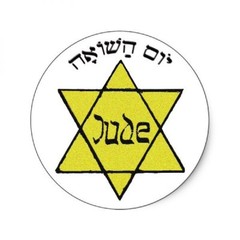 Objective:The Holocaust
WHII.12b
TSWDK of the worldwide impact of WWII by examining the Holocaust and other examples of genocide in the 20th century.
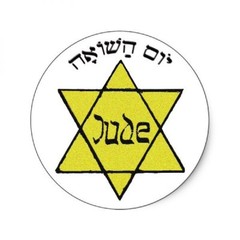 The Holocaust
Anti-Semitism
Anti-Semitism in Germany
The Holocaust
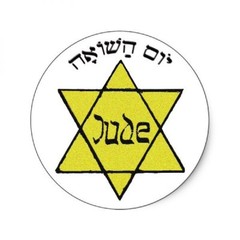 Anti-Semitism
Definition
Prejudice, hatred, or discrimination against Jews for reasons connected to their Jewish heritage.
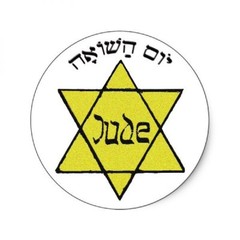 Anti-Semitism
Definition
Prejudice, hatred, or discrimination against Jews for reasons connected to their Jewish heritage.
Some believe this term to be a misnomer.  This implies discrimination against all Semites, including Arabs and other peoples who are not the targets of anti-Semitism as it is usually understood.
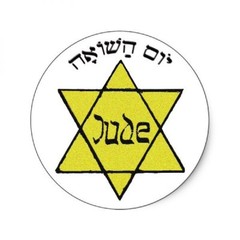 Anti-Semitism
Origins
History of Anti-Semitism goes back hundreds of years
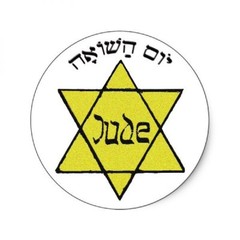 Anti-Semitism
Origins
History of Anti-Semitism goes back hundreds of years
Strong in Germany and Russia
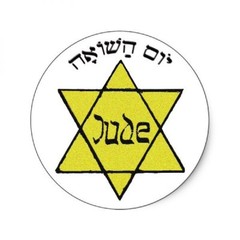 Anti-Semitism
Origins
History of Anti-Semitism goes back hundreds of years
Strong in Germany and Russia
Pogrom
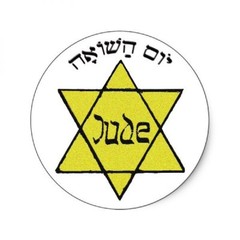 Anti-Semitism
Origins
History of Anti-Semitism goes back hundreds of years
Strong in Germany and Russia
Pogrom
Russian
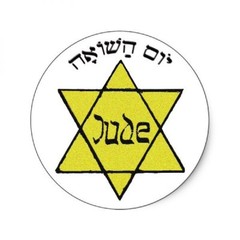 Anti-Semitism
Origins
History of Anti-Semitism goes back hundreds of years
Strong in Germany and Russia
Pogrom
Russian
A violent mob attack generally against Jews
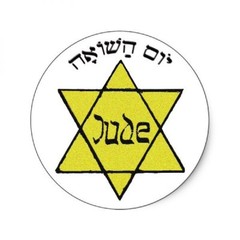 Anti-Semitism
Origins
History of Anti-Semitism goes back hundreds of years
Strong in Germany and Russia
Pogrom
Russian
A violent mob attack generally against Jews
Characterized by killing and/or destruction of homes and properties, businesses, and religious centers.
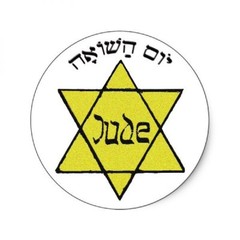 Anti-Semitism
Origins
History of Anti-Semitism goes back hundreds of years
Strong in Germany and Russia
Pogrom
Russian
A violent mob attack generally against Jews
Characterized by killing and/or destruction of homes and properties, businesses, and religious centers.
Often condoned by the forces of law.
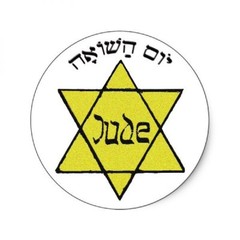 Anti-Semitism in Germany
Mein Kampf (“My Struggle”)
Written by Hitler while in prison (after the failed Beer Hall Putsch).
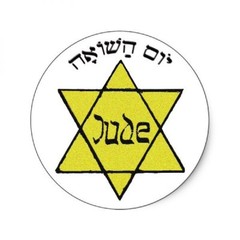 Anti-Semitism in Germany
Mein Kampf (“My Struggle”)
Written by Hitler while in prison (after the failed Beer Hall Putsch).
Hitler believed the German people to be the master race.  And so it is the job of the German people to have many children.
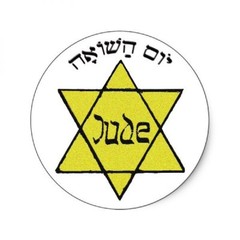 Anti-Semitism in Germany
Mein Kampf (“My Struggle”)
Written by Hitler while in prison (after the failed Beer Hall Putsch).
Hitler believed the German people to be the master race.  And so it is the job of the German people to have many children.
The perfect German people were Aryans (blond hair, blue eyes)
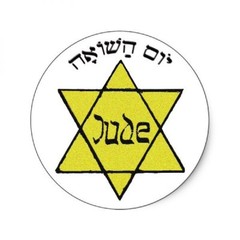 Anti-Semitism in Germany
Mein Kampf (“My Struggle”)
Written by Hitler while in prison (after the failed Beer Hall Putsch).
Hitler believed the German people to be the master race.  And so it is the job of the German people to have many children.
The perfect German people were Aryans (blond hair, blue eyes)
Hitler believed that the German people needed living space to accommodate their quickly growing nation.
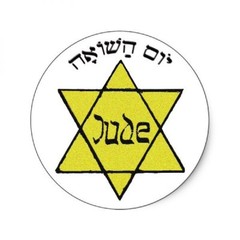 Anti-Semitism in Germany
Mein Kampf (“My Struggle”)
Written by Hitler while in prison (after the failed Beer Hall Putsch).
Hitler believed the German people to be the master race.  And so it is the job of the German people to have many children.
The perfect German people were Aryans (blond hair, blue eyes)
Hitler believed that the German people needed living space to accommodate their quickly growing nation.
Hitler believed that non-Germans were destroying the German culture.  This particular phrase was in reference to East Europeans.
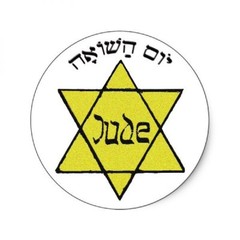 Anti-Semitism in Germany
Mein Kampf (“My Struggle”)
Written by Hitler while in prison (after the failed Beer Hall Putsch).
Hitler believed the German people to be the master race.  And so it is the job of the German people to have many children.
The perfect German people were Aryans (blond hair, blue eyes)
Hitler believed that the German people needed living space to accommodate their quickly growing nation.
Hitler believed that non-Germans were destroying the German culture.  This particular phrase was in reference to East Europeans.
“Untermenschen” (sub humans) were individuals who were a drain on the German “living space” and tainted the gene pool for the Aryan race.
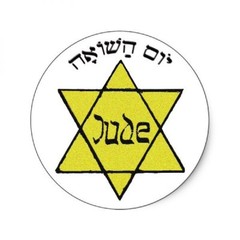 Anti-Semitism in Germany
Mein Kampf (“My Struggle”)
Written by Hitler while in prison (after the failed Beer Hall Putsch).
Hitler believed the German people to be the master race.  And so it is the job of the German people to have many children.
The perfect German people were Aryans (blond hair, blue eyes)
Hitler believed that the German people needed living space to accommodate their quickly growing nation.
Hitler believed that non-Germans were destroying the German culture.  This particular phrase was in reference to East Europeans.
“Untermenschen” (sub humans) were individuals who were a drain on the German “living space” and tainted the gene pool for the Aryan race.
Hitler believed the Jews were at the root of contaminating a pure German race.
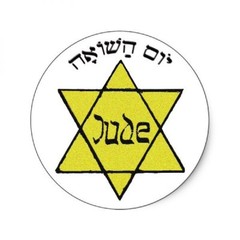 Anti-Semitism in Germany
Jews in Nazi Germany
The Jews in Nazi Germany suffered after 1933.  Some rich Jews could afford to leave Nazi Germany (or were forced to) but many could not.
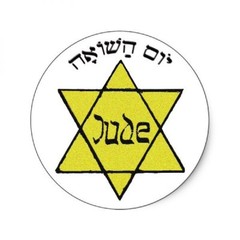 Anti-Semitism in Germany
Jews in Nazi Germany
The Jews in Nazi Germany suffered after 1933.  Some rich Jews could afford to leave Nazi Germany (or were forced to) but many could not.
Hitler blamed the Jews for all the misfortunes that had befallen Germany… (the following were the beliefs of Hitler)
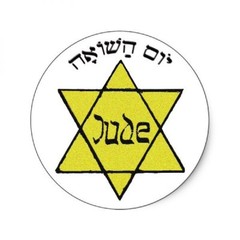 Anti-Semitism in Germany
Jews in Nazi Germany
The Jews in Nazi Germany suffered after 1933.  Some rich Jews could afford to leave Nazi Germany (or were forced to) but many could not.
Hitler blamed the Jews for all the misfortunes that had befallen Germany… (the following were the beliefs of Hitler)
The loss of WWI was the result of a Jewish conspiracy.
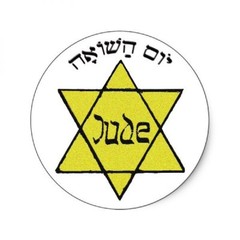 Anti-Semitism in Germany
Jews in Nazi Germany
The Jews in Nazi Germany suffered after 1933.  Some rich Jews could afford to leave Nazi Germany (or were forced to) but many could not.
Hitler blamed the Jews for all the misfortunes that had befallen Germany… (the following were the beliefs of Hitler)
The loss of WWI was the result of a Jewish conspiracy.
The Treaty of Versailles was also a Jewish conspiracy designed to bring Germany to her knees.
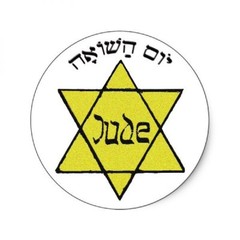 Anti-Semitism in Germany
Jews in Nazi Germany
The Jews in Nazi Germany suffered after 1933.  Some rich Jews could afford to leave Nazi Germany (or were forced to) but many could not.
Hitler blamed the Jews for all the misfortunes that had befallen Germany… (the following were the beliefs of Hitler)
The loss of WWI was the result of a Jewish conspiracy.
The Treaty of Versailles was also a Jewish conspiracy designed to bring Germany to her knees.
The hyperinflation of 1923 was the result of an international Jewish attempt to destroy Germany.
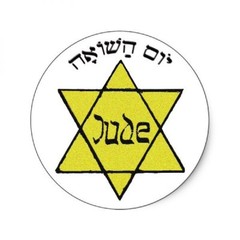 Anti-Semitism in Germany
Jews in Nazi Germany
After January 1933, the Jews became the “Untermenschen.”
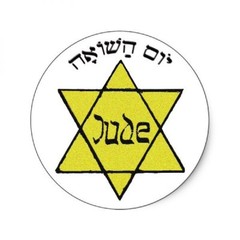 Anti-Semitism in Germany
Jews in Nazi Germany
After January 1933, the Jews became the “Untermenschen.”
Nazi thugs stopped Germans from shopping in Jewish shops.  By 1934, all Jewish shops were marked with the yellow Star of David or had the word “Juden” written on the window.  SA men stood outside the shops to deter anyone from entering.  (This was not a violent approach to the Jews but it was an attempt to economically bankrupt them.)
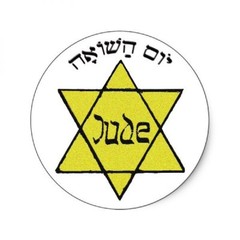 Anti-Semitism in Germany
Jews in Nazi Germany
After January 1933, the Jews became the “Untermenschen.”
Nazi thugs stopped Germans from shopping in Jewish shops.  By 1934, all Jewish shops were marked with the yellow Star of David or had the word “Juden” written on the window.  SA men stood outside the shops to deter anyone from entering.  (This was not a violent approach to the Jews but it was an attempt to economically bankrupt them.)
On buses, trains, and park benches, Jews had to sit on seats marked for them.
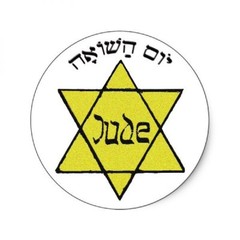 Anti-Semitism in Germany
Jews in Nazi Germany
After January 1933, the Jews became the “Untermenschen.”
Nazi thugs stopped Germans from shopping in Jewish shops.  By 1934, all Jewish shops were marked with the yellow Star of David or had the word “Juden” written on the window.  SA men stood outside the shops to deter anyone from entering.  (This was not a violent approach to the Jews but it was an attempt to economically bankrupt them.)
On buses, trains, and park benches, Jews had to sit on seats marked for them.
Children at schools were taught specifically anti-Semitic ideas.  Jewish school children were openly ridiculed by teachers and the bullying of Jews in the playground by other pupils went unpunished.  If the Jewish children responded by not wanting to go to school, then that served a purpose in itself and it also gave the Nazi propagandists a reason to peddle the lie that Jewish children were inherently lazy and could not be bothered to go to school.
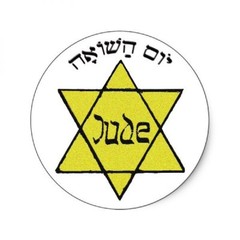 Anti-Semitism in Germany
Nuremberg Laws
Passed in 1935
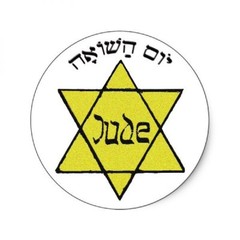 Anti-Semitism in Germany
Nuremberg Laws
Passed in 1935
A series  of repressive legislation denying the Jews basic civil rights.
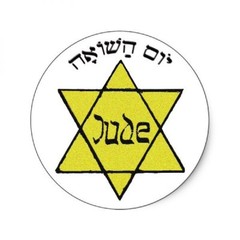 Anti-Semitism in Germany
Nuremberg Laws
Passed in 1935
A series  of repressive legislation denying the Jews basic civil rights.
Jews lost their right to be German citizens.
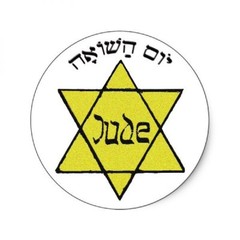 Anti-Semitism in Germany
Nuremberg Laws
Passed in 1935
A series  of repressive legislation denying the Jews basic civil rights.
Jews lost their right to be German citizens.
Marriage between Jews and non-Jews was forbidden.
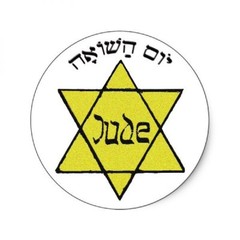 Anti-Semitism in Germany
Nuremberg Laws
Passed in 1935
A series  of repressive legislation denying the Jews basic civil rights.
Jews lost their right to be German citizens.
Marriage between Jews and non-Jews was forbidden.
It was after this law that the violence against the Jews really openly started.  Those that could pay a fine were allowed to leave the country.  Many could not and many shops refused to sell food to those that remained.
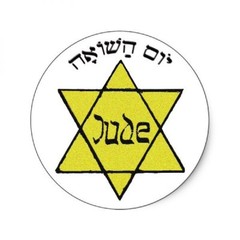 Anti-Semitism in Germany
Nuremberg Laws
Passed in 1935
A series  of repressive legislation denying the Jews basic civil rights.
Jews lost their right to be German citizens.
Marriage between Jews and non-Jews was forbidden.
It was after this law that the violence against the Jews really openly started.  Those that could pay a fine were allowed to leave the country.  Many could not and many shops refused to sell food to those that remained.
Medicines were also difficult to get hold of as chemists would not sell to Jews.
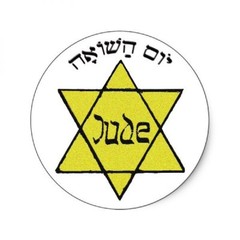 Anti-Semitism in Germany
Kristallnacht
November 9-10, 1938
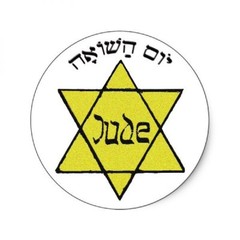 Anti-Semitism in Germany
Kristallnacht
November 9-10, 1938
“Night of Broken Glass”
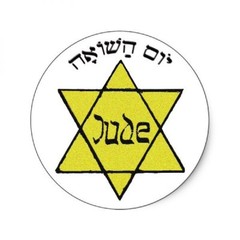 Anti-Semitism in Germany
Kristallnacht
November 9-10, 1938
“Night of Broken Glass”
German pogrom in which Jews were killed
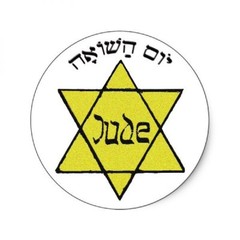 Anti-Semitism in Germany
Kristallnacht
November 9-10, 1938
“Night of Broken Glass”
German pogrom in which Jews were killed, their property destroyed
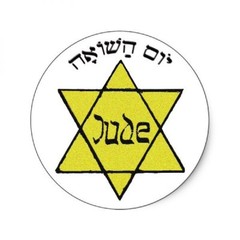 Anti-Semitism in Germany
Kristallnacht
November 9-10, 1938
“Night of Broken Glass”
German pogrom in which Jews were killed, their property destroyed, and their synagogues torched.
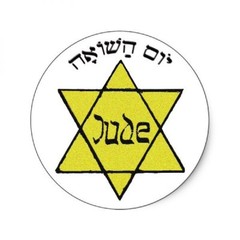 The Holocaust
Definition
The murder of millions of Jews, Gypsies, and others by the Nazis during WWII.
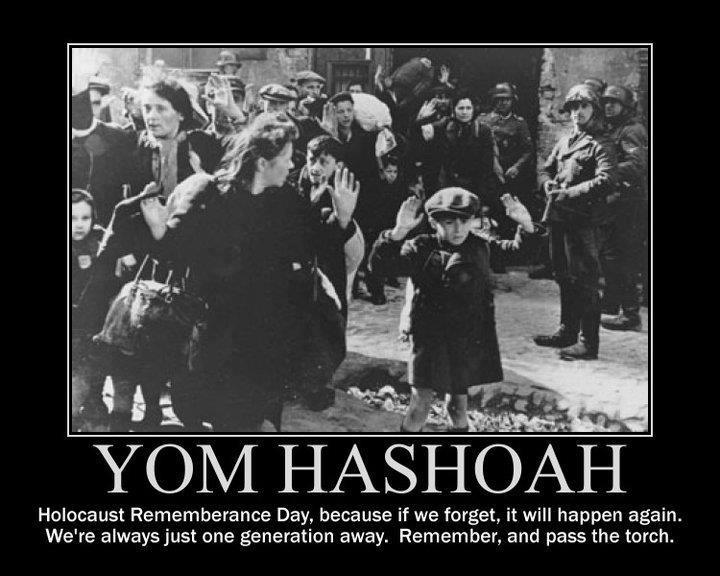 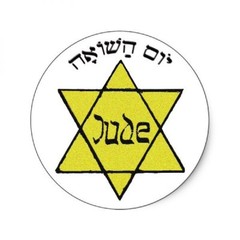 The Holocaust
Wannsee Conference
January 20, 1942
Purpose:  What to do with the Jews
“The Final Solution” – exterminate the Jews
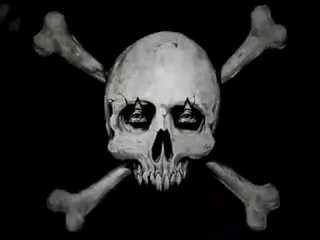 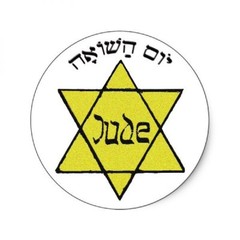 The Holocaust
Camps
Concentration Camps
Most concentration camps were in Germany
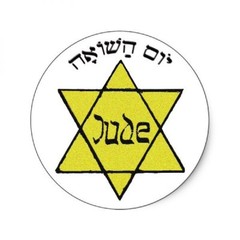 The Holocaust
Camps
Concentration Camps
Most concentration camps were in Germany
First one built in 1933; Originally used to hold and torture political opponents.
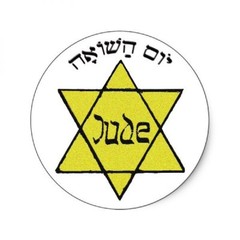 The Holocaust
Camps
Concentration Camps
Most concentration camps were in Germany
First one built in 1933; Originally used to hold and torture political opponents.
When war started, used to purge German society of “racially undesirable elements.”
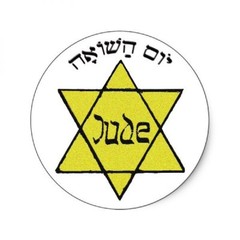 The Holocaust
Camps
Concentration Camps
Most concentration camps were in Germany
First one built in 1933; Originally used to hold and torture political opponents.
When war started, used to purge German society of “racially undesirable elements.”
More than 300 camps across Europe.
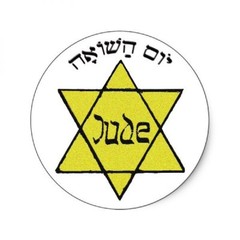 The Holocaust
Camps
Death Camps
All death camps were in Poland
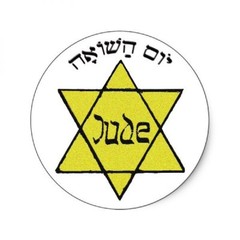 The Holocaust
Camps
Death Camps
All death camps were in Poland
Places of mass murder
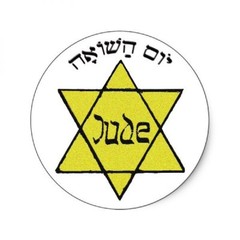 The Holocaust
Camps
Death Camps
All death camps were in Poland
Places of mass murder
Auschwitz-Birkenau – 2 million dead
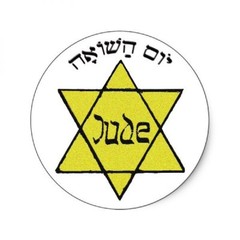 The Holocaust
Camps
Death Camps
All death camps were in Poland
Places of mass murder
Auschwitz-Birkenau – 2 million dead
Sobibor – 250,000 dead
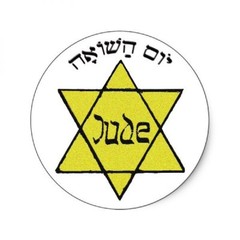 The Holocaust
Camps
Death Camps
All death camps were in Poland
Places of mass murder
Auschwitz-Birkenau – 2 million dead
Sobibor – 250,000 dead
Treblinka – 725,000 dead
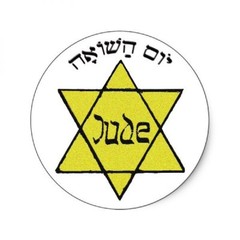 The Holocaust
Camps
Totals Deaths
6 million Jews
2-3 million Soviet POWs
2 million Poles
1.5 million Gypsies
Half million others
Total: 12-13 million civilians systematically killed
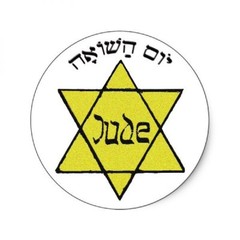 Conclusion
There had been a climate of hatred against Jews in Europe and Russia for centuries.
Elements leading to the Holocaust
Totalitarianism combined with nationalism
History of Anti-Semitism
Defeat in WWI and economic depression blamed on German Jews
Hitler’s belief in the master race (Aryan)
The Nazis attempted to exterminate the Jews in “The Final Solution.”
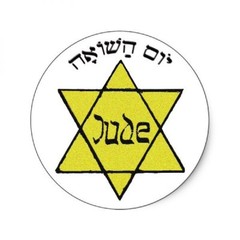 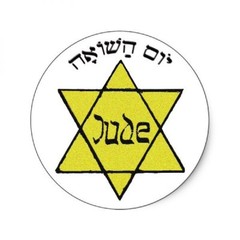 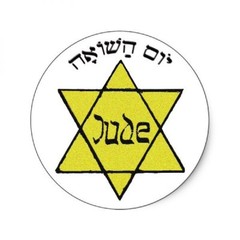